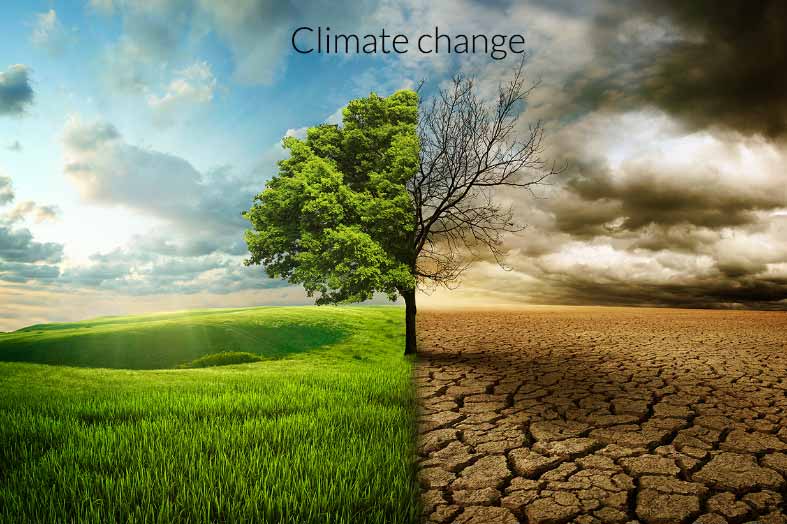 Environman
Environman
By: Nikolas and Konstantinos
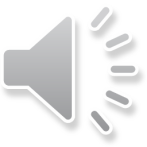 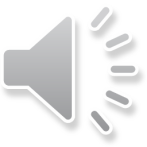 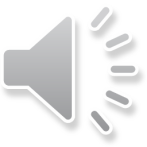 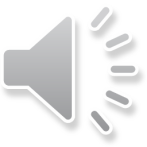 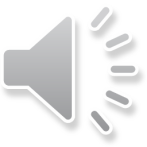 You must protect the environment!!!
There’s no planet B!!!
Make the different!!!